CoSA Member Webinar2022 Advocacy Tune-up
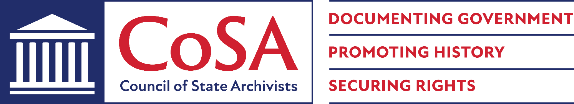 March 24, 2022
3 pm Eastern
Disclaimer:  This webinar is being recorded and will be available for viewing on the CoSA website.
February 24, 2022
Webinar Agenda
Welcome and Overview
Presentations:
     Advocacy Tune-up
Q and A
Upcoming Programs and Webinars
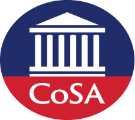 March 24, 2022
Speakers
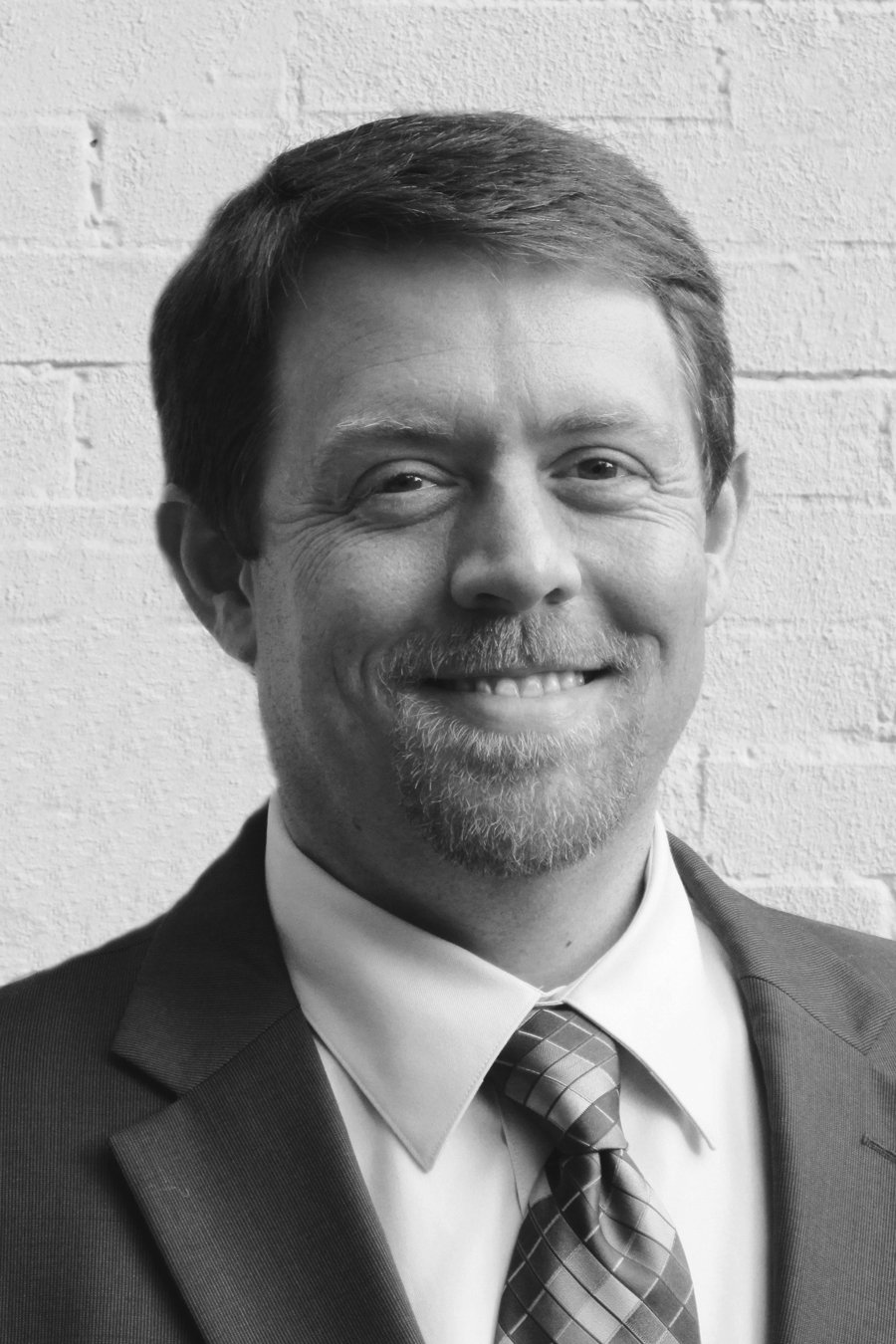 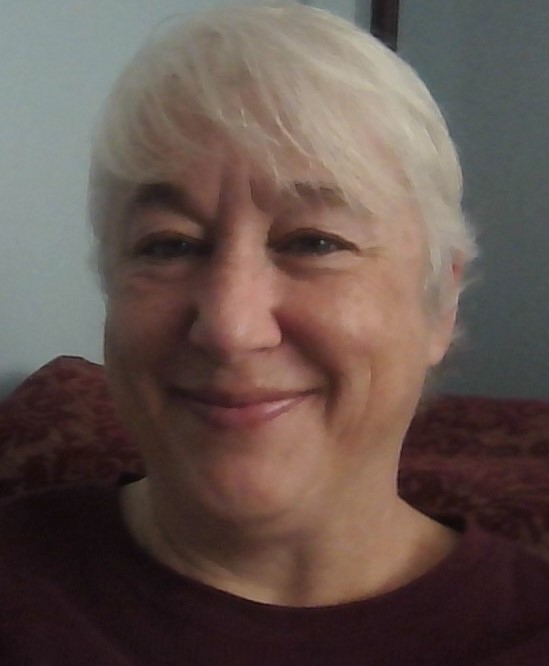 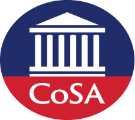 Steve Murray
Director
Alabama Dept. of Archives and History
irector of Preservation Programs
NARA
Jodie Foley
State Archivist (retired)
Montanta
March 24, 2022
March 24, 2022
Steve Murray, Director Alabama Department of Archives & History
Jodie Foley,          Montana State Archivist (retired)
2022 Advocacy Tune-upCoSA Member Webinar
“Fortune favors the prepared”  Howard Hawks,                                              Hollywood film director (Bringing Up Baby, Scarface)
“We all need to … really think through what we are going to say and the approach we are going to use.  … find out what kind of message will resonate, a compelling story, data that speaks to an issue.  [It]needs to be tailored to the audience—we can’t tell the same story and expect it will reach everyone with equal impact.  Advocacy takes time, preparation and patience.” Kathleen Roe, SAA past president
Making the Most of Cosa resources
CoSA advocacy Resourceshttps://www.statearchivists.org/home  (see Advocacy tab)
CoSA advocacy Resourceshttps://www.statearchivists.org/home  (see  Programs, Research, Electronic Records tabs)
Specific examples, webinars
Finding Models in Other Advocacy Efforts

Training and Resources by Allied National Associations
SAA Committee on Public Policy’s Advocacy Guide
NAGARA
AAM
NHA
NHC

Training and Resources by State Organizations
Nonpartisan Public Policy Organizations
League of Women Voters
Advocacy efforts
Finding Models in Other Advocacy Efforts
Campaign to Save the Georgia State Archives
Advocacy efforts
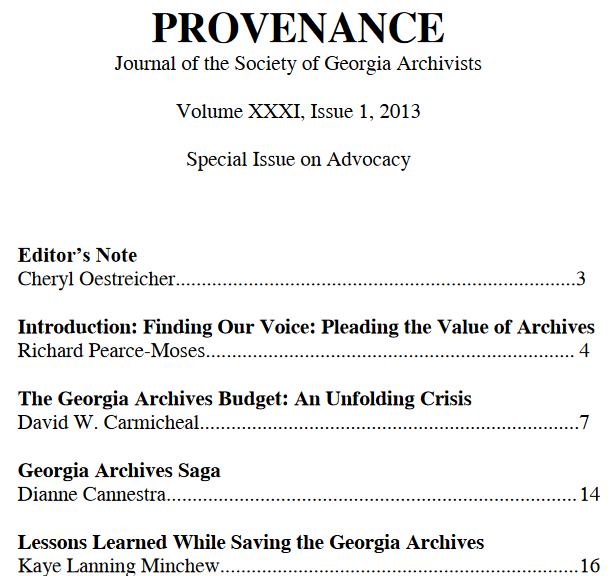 Finding Models in Other Advocacy Efforts
Campaign to Save the Georgia State Archives
https://digitalcommons.kennesaw.edu/provenance/
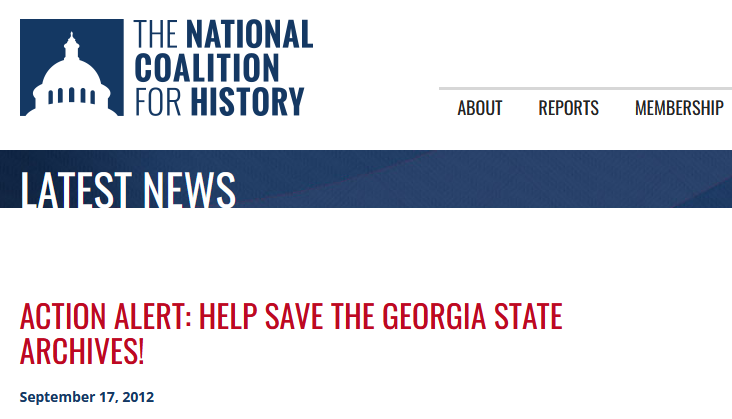 Finding Models in Other Advocacy Efforts
Campaign to Save the Georgia State Archives
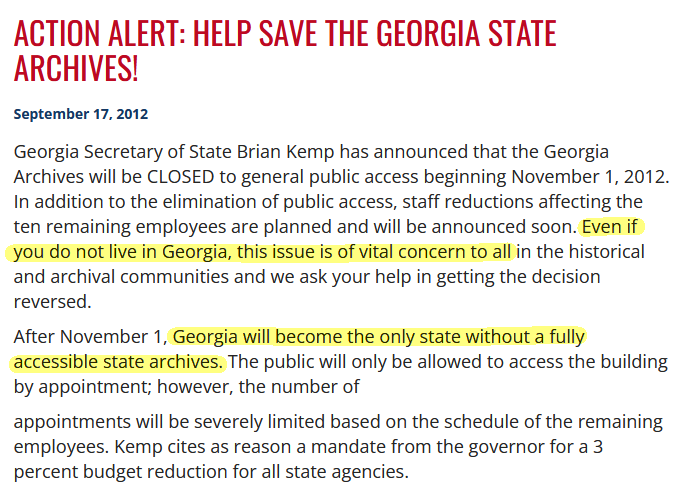 Finding Models in Other Advocacy Efforts
Campaign to Save the Georgia State Archives
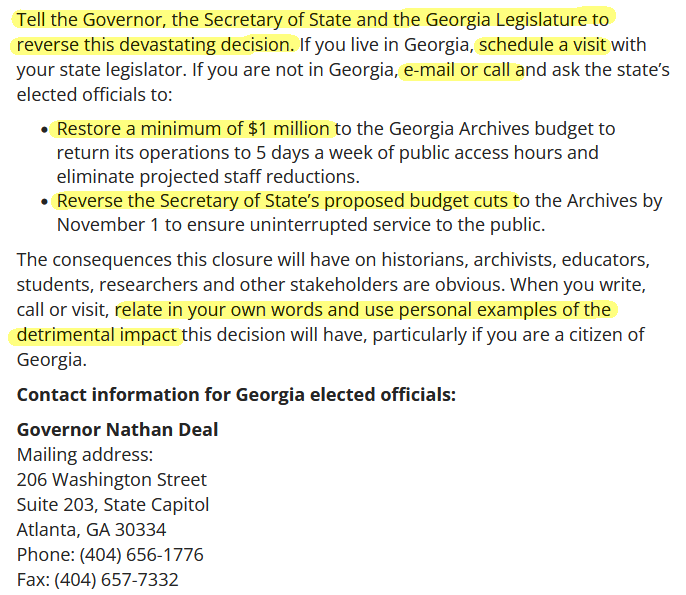 Finding Models in Other Advocacy Efforts
Campaign to Save the Georgia State Archives
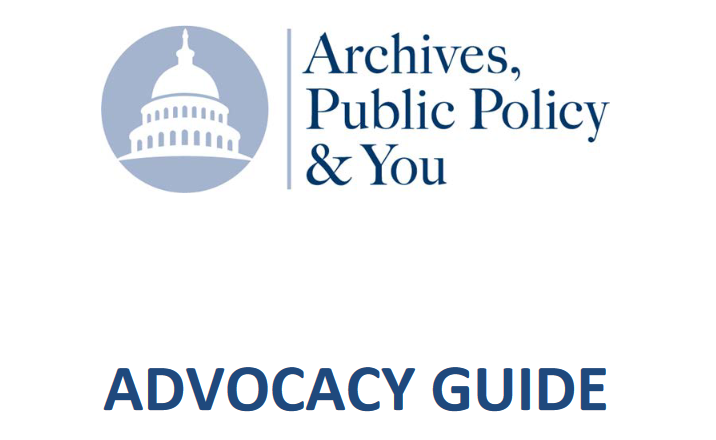 Training and Resources by Allied National Associations
SAA Committee on Public Policy’s Advocacy Guide
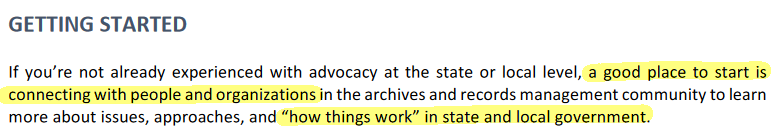 http://files.archivists.org/advocacy/SAA-Advocacy-Guide-2020.pdf
Training and Resources by Allied National Associations
NAGARA Webinars
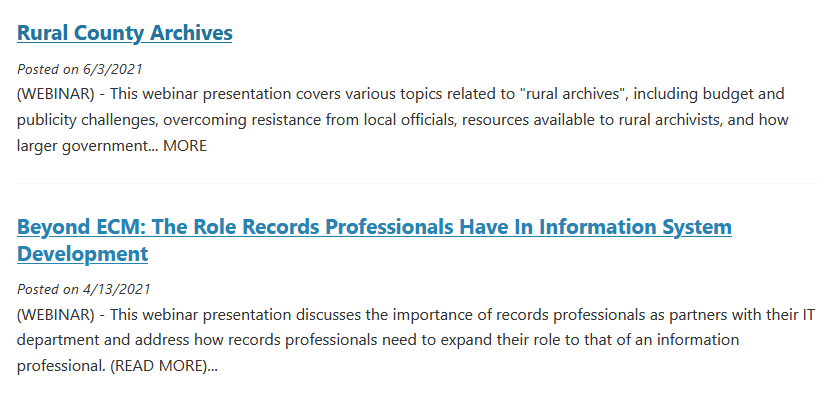 https://nagara.org//
Training and Resources by Allied National Associations
American Alliance of Museums
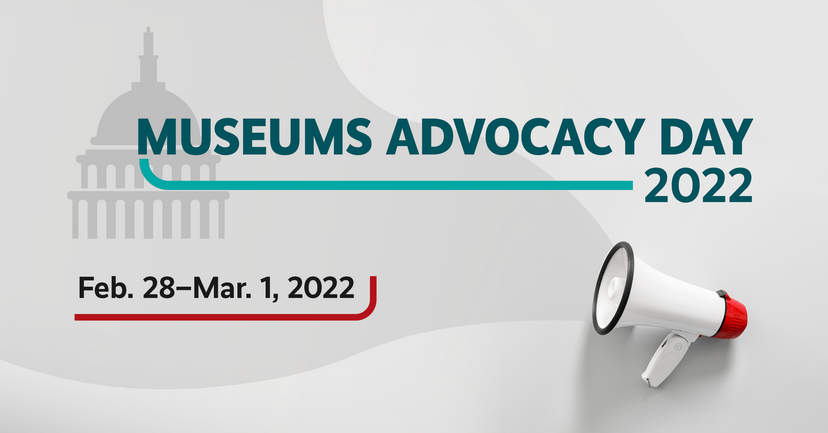 https://www.aam-us.org/
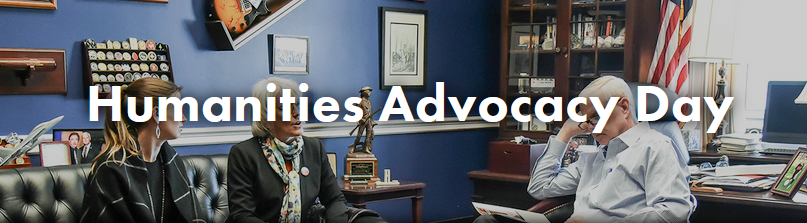 Training and Resources by Allied National Associations
National Humanities Alliance
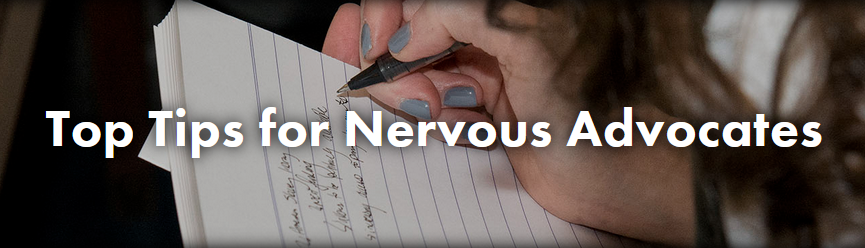 https://www.aam-us.org/
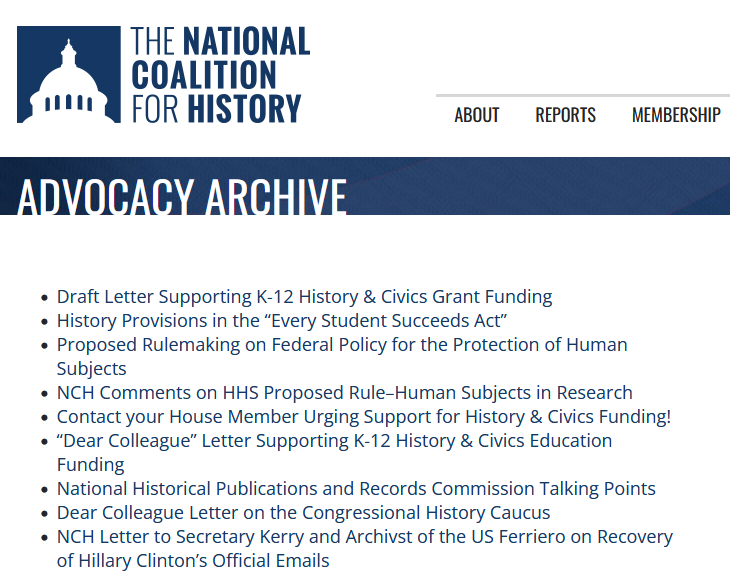 Training and Resources by Allied National Associations
National History Coalition
https://historycoalition.org/advocacy-archive/
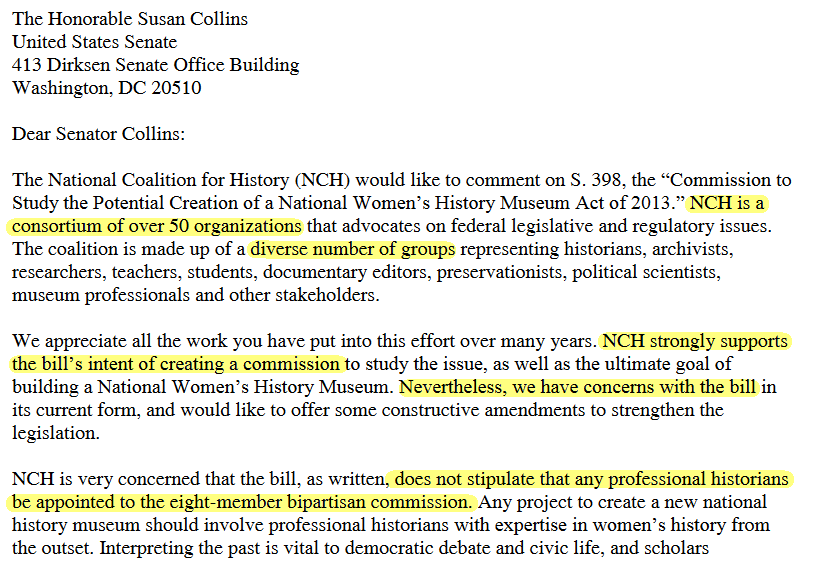 Training and Resources by Allied National Associations
National History Coalition
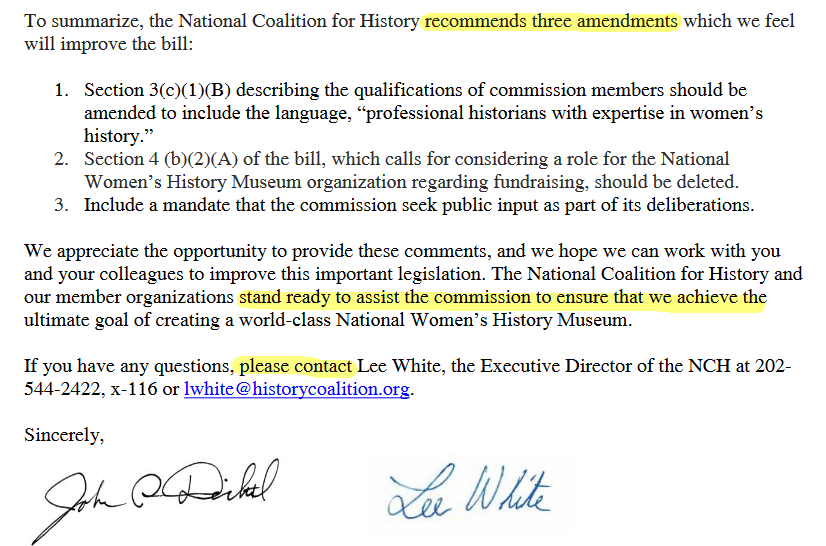 Training and Resources by Allied National Associations
National History Coalition
Training and Resources by Allied National Associations
Reframing History
by AASLH
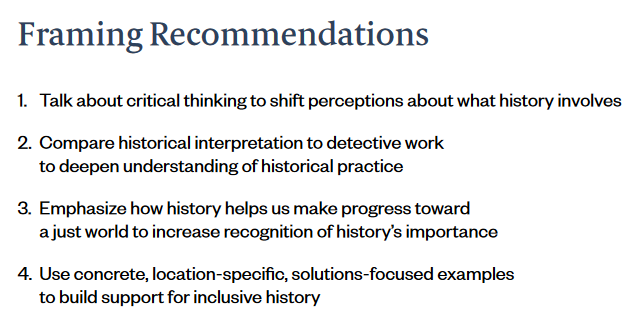 https://aaslh.org/reframing-history/
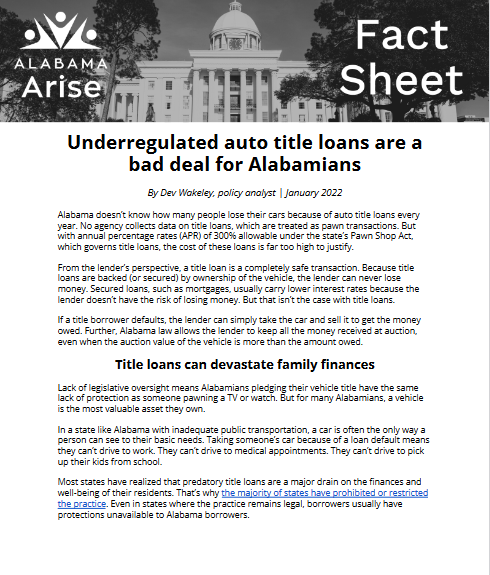 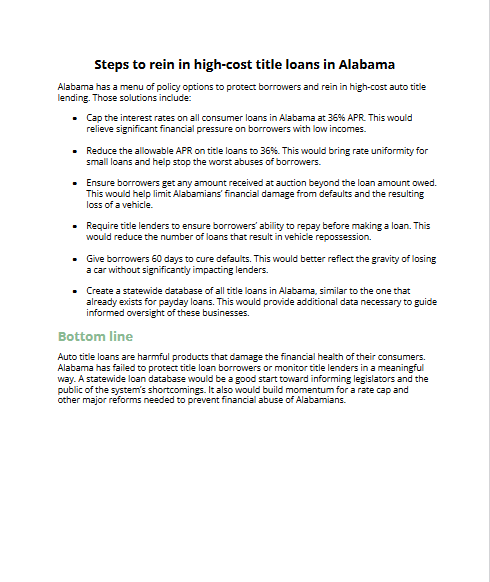 Training and Resources by State Organizations
Alabama Arise
https://www.alarise.org/
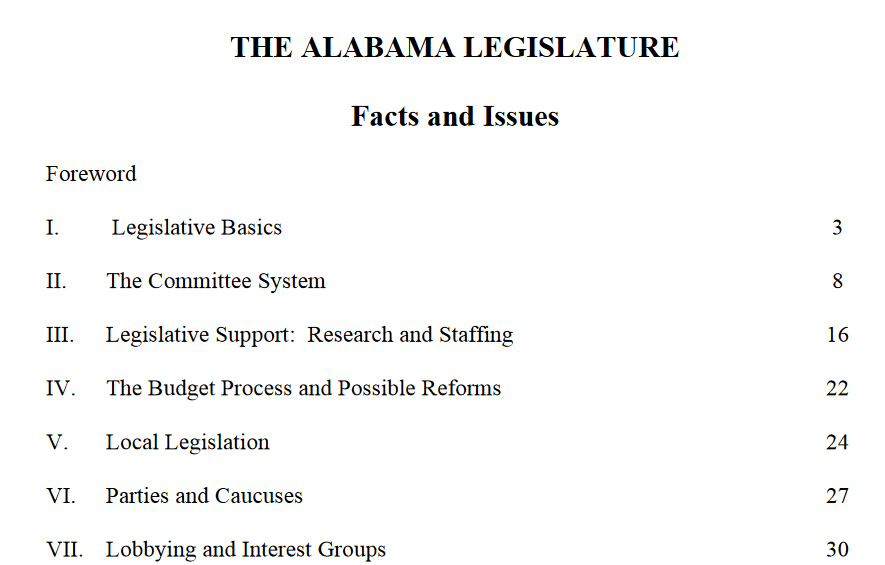 Training and Resources by State Organizations
League of Women Voters of Alabama
https://lwval.org/legstudy/factsandissues/index.html
What resources do your use the most for Advocacy?
What more can CoSA provide or do to help with regional/ local efforts?
Are there specific tools that you need or want?
Do you have your own tools that you would share?  
How would you like to see the “importance of state archives document” updated or improved?
Questions /  suggestions?
Questions and Comments
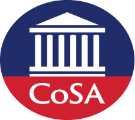 Upcoming Member Webinars
April 28 -  Restarting or Revitalizing your SHRAB

To register:
https://www.statearchivists.org/programs-education/cosa-webinars
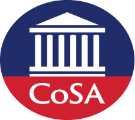 March 24, 2022
Upcoming SERI Webinars
April 12   -  Taking Action Before It's Too Late: Monitoring File Formats for Risk
To register:

https://us02web.zoom.us/meeting/register/tZYsde-qpjoqH9xwnKYrc7lJdTCcJOR2cn84
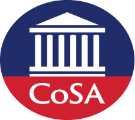 March  24, 2022
Contact Us
CoSA Websitehttp://www.statearchivists.org

CoSA Resource Centerhttps://www.statearchivists.org/research-resources/resource-center
CoSA Twitter Handle@StateArchivists

CoSA Facebook Pagewww.facebook.com/CouncilOfStateArchivists

CoSA You Tube https://www.youtube.com/user/StateArchivists/
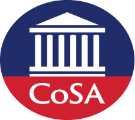 Sponsors and Funders
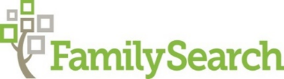 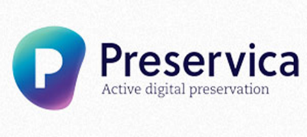 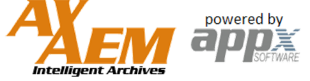 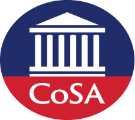 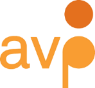 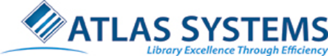 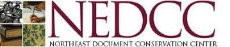 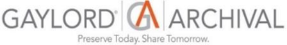 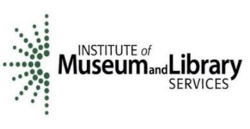 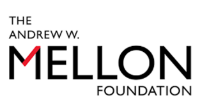 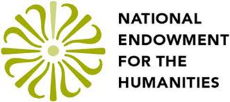 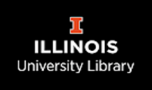 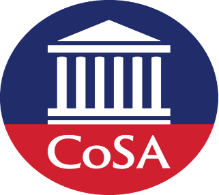 Webinar Evaluation
We really do appreciate your feedback!

We are developing a new evaluation format for future webinars. Watch for that new form with future webinars!
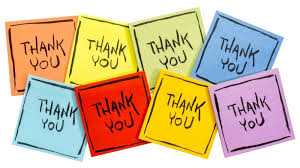